جامعــــــة محمد خيضــــــــــــر
جامعــــــة محمد خيضــــــــــــر
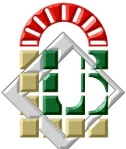 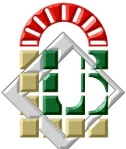 بــســكــــــــــــرة
بــســكــــــــــــرة
اعداد الأوراق البحثية للسنة الثانية ليسانس علوم مالية ومحاسبية
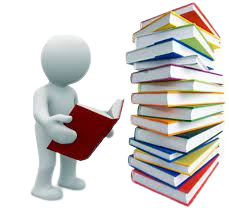 مقياس: منهجية البحث العلمي
د. برني لطيفة
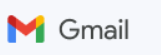 Latifa.borni@univ-biskra.dz
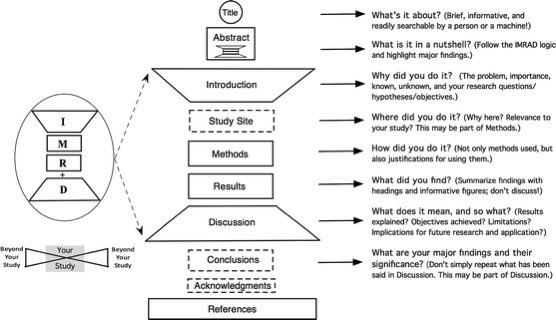 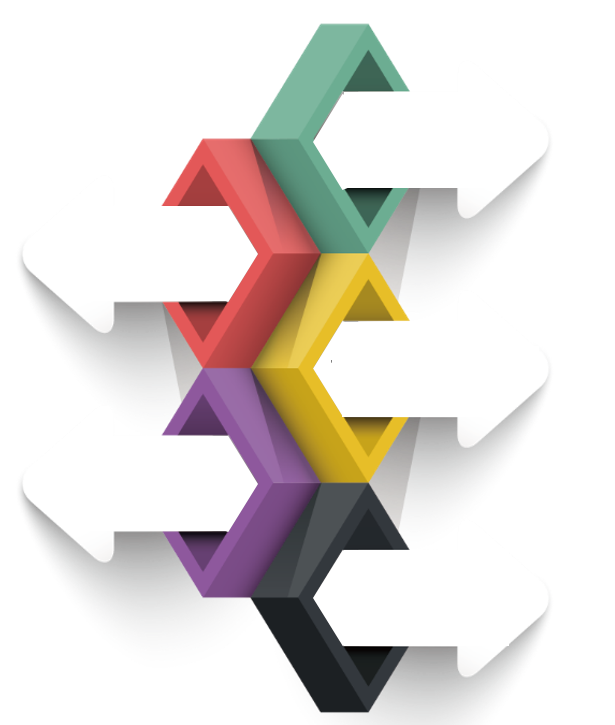 المقدمة
الدراسات السابقة وادبيات الدراسة
المناقشة
الخاتمة
المراجع